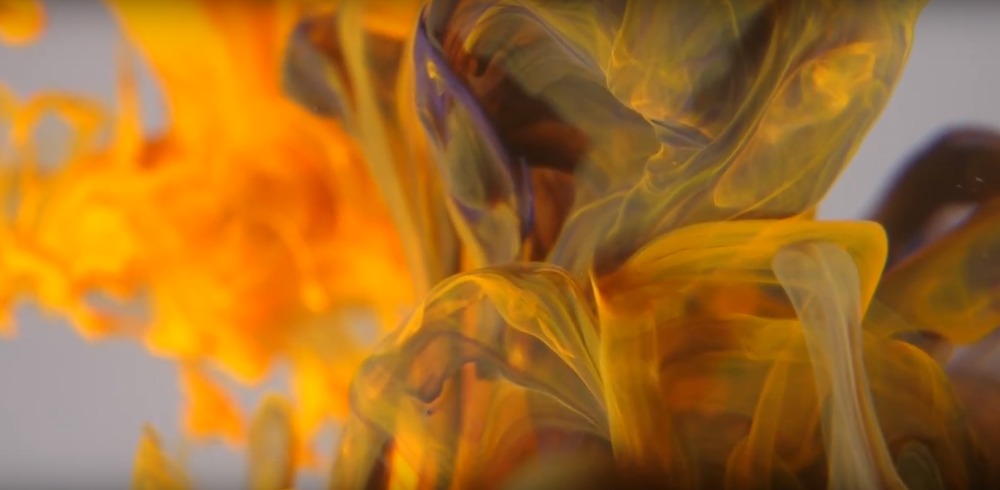 Arteterapie
Bc. Lada Veverová
Bc. Markéta Mertová
O co jde?
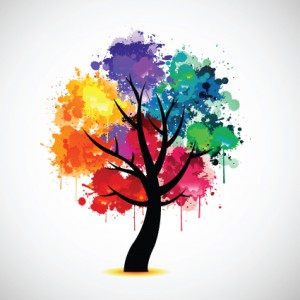 Oblast psychoterapie
Výtvarný projev
Estetické vnímání výtvarného díla

Integrace různých oborů

Terapie ←→ diagnóza

Arteterapie X Artefiletika
Aktivita – proč na ZŠ?
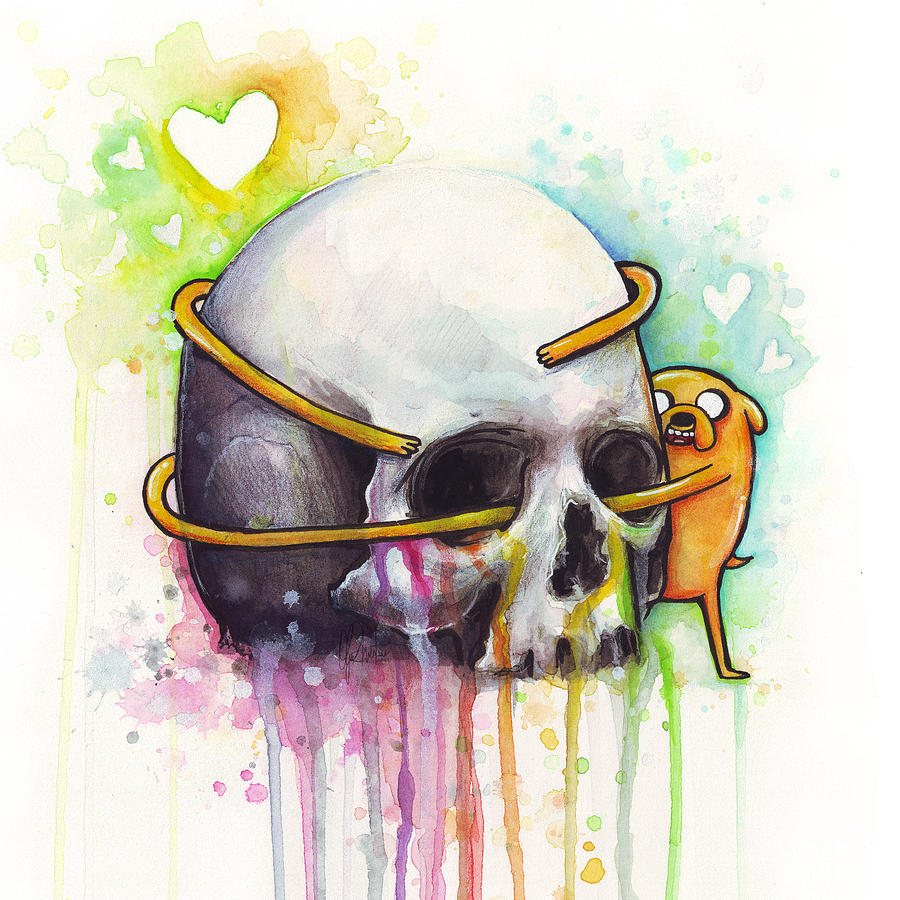 Naplnění lidské potřeby
Vyjádření emocí
Neverbální, smyslová a prožitková oblast
Rozvoj osobnosti
Univerzálnost
Kreslíme hudbu
1. část
Poslouchejte hudbu
Přeneste na papír to, jak na Vás působí
Vlnovky, čáry, kolečka, tvary, …

2. část
Vezměte si pastelky a vybarvujte
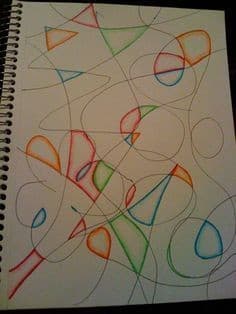 Hudba k aktivitě
0:00 – 0:56 https://www.youtube.com/watch?v=9E6b3swbnWg
0:50 – 2:06  https://www.youtube.com/watch?v=uI8iTETiSqU
30:11 – 30:30 https://www.youtube.com/watch?v=LgAq9gLXuxE
3:40 – 4:40 https://www.youtube.com/watch?v=GRxofEmo3HA
0:00 – 1:43 https://www.youtube.com/watch?v=2LhaXf3iTHo
0:00 – 1:11  https://www.youtube.com/watch?v=kG9KSWYg-Jc
Symbolika barev
bílá: čistota, pořádek, světlo  
černá: uzavřenost, elegance, tma  
šedá: klid, neutralita, rovnováha  
hnědá: přirozenost, důvěrnost, prostota  
žlutá: optimismus, rozum, intuice  
oranžová: teplo, přátelství, identita  
červená: energie, vášeň, láska  
purpurová: moc, zákon, Lotos  
fialová: mystika, statečnost, dramatičnost  
modrá a indigo: klid, touha, věrnost  
tyrkysová: nehybnost, voda, hloubka  
zelená: pohoda, životodárnost, růst
Zdroje:
https://www.sancedetem.cz/cs/hledam-pomoc/deti-se-zdravotnim-postizenim/vzdelavani-deti-se-specialnimi-potrebami/vzdelavani-deti-s-kombinovanym-postizenim/deti-a-arteterapie.shtml?fbclid=IwAR3pukjNG6JASSYzE7DqhKfiqoKWkSPIJGcCqiBuTtEtet54ymuPv2eTNyM
Zajímavé odkazy:

https://www.onlio.com/-/psychologie-barev-symbolika-barev
http://www.magia.estranky.cz/clanky/symbolika-barev.html